Welcome
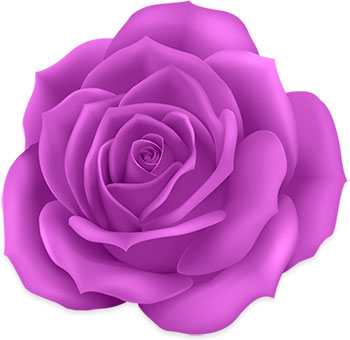 in 
Z.Sir’s M.M Class
Teacher’s identity
Md.Zakir Hossain Molla
                (M.B.S,B.Ed)
Assistant Teacher(Social Science)
Baneswardi High School,
Nagarkanda,Faridpur.
Mobile No:01621-401412
Lesson  introduction
Class: Nine& Ten
Subject:English-1
Unit: 01
Lesson:02 
Date:06-08-2021
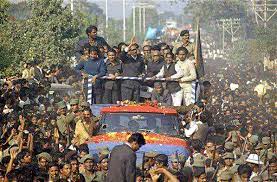 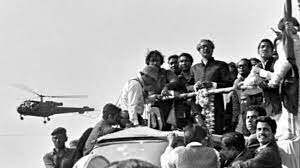 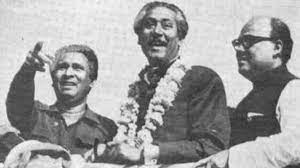 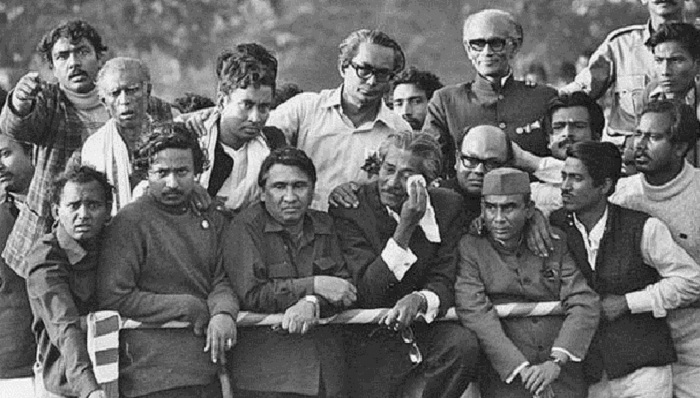 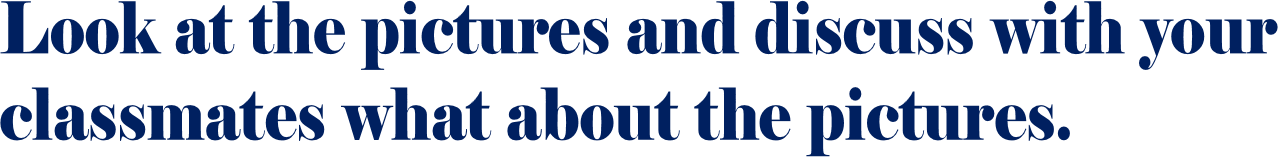 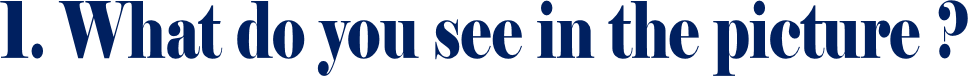 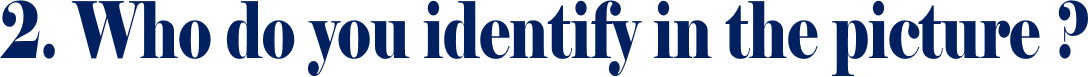 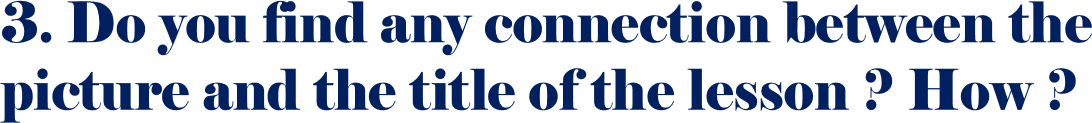 Collected
Lesson  Declaration
So, Today’s Lesson is “ Bangabandhu’s homecoming.”
Learning outcomes
After completing the lesson, students will be able to:
Ask and answer the questions
*Tell the meaning of  words
*read the passage carefully
* make  table  with information  from the passage
* write a short paragraph
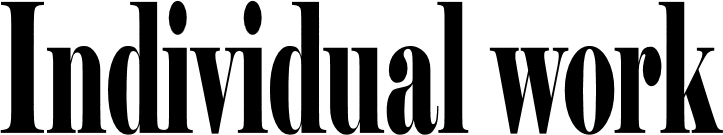 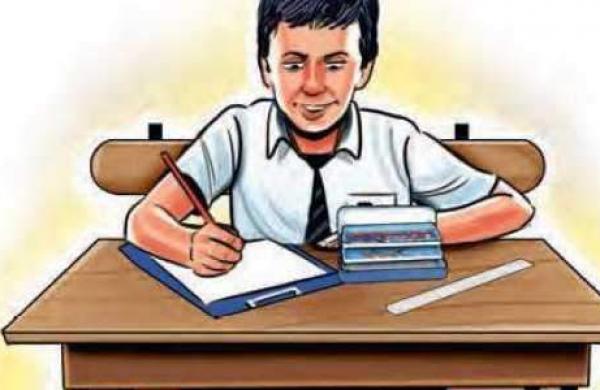 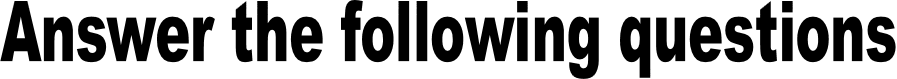 dd
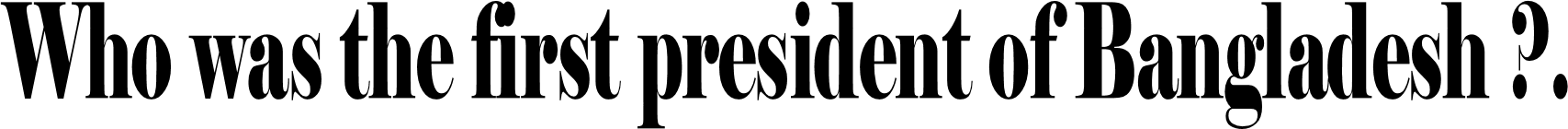 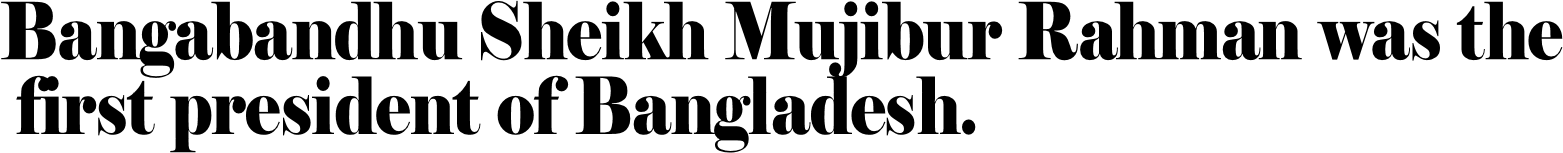 dd
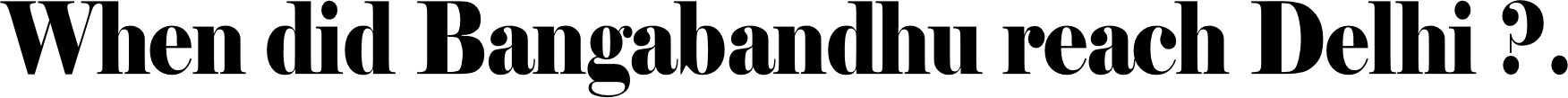 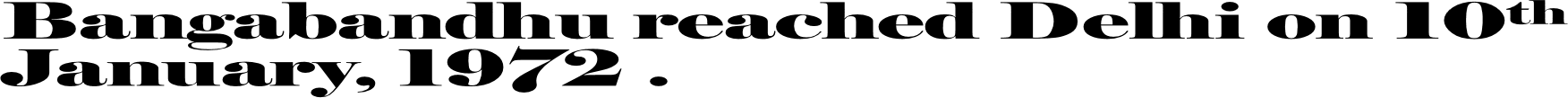 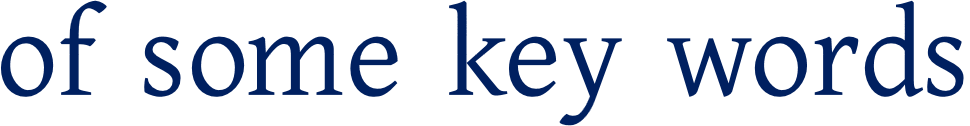 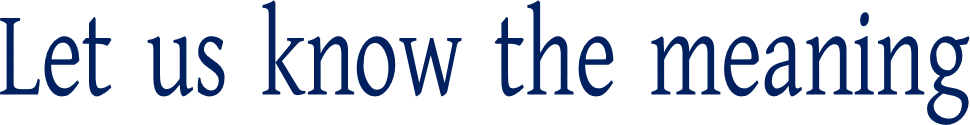 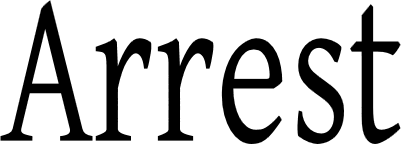 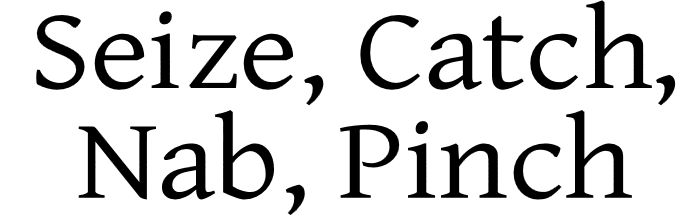 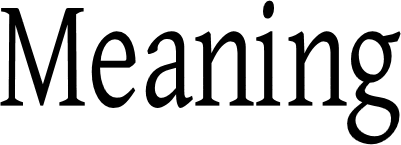 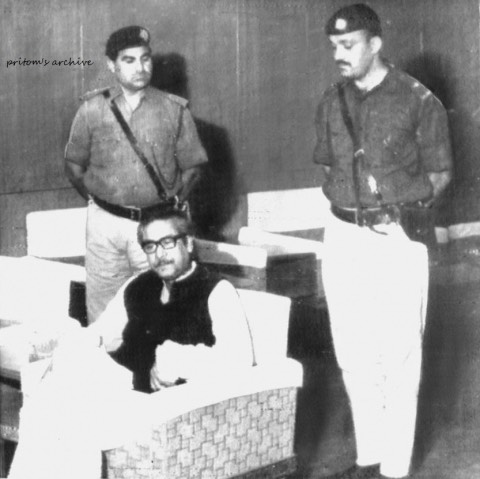 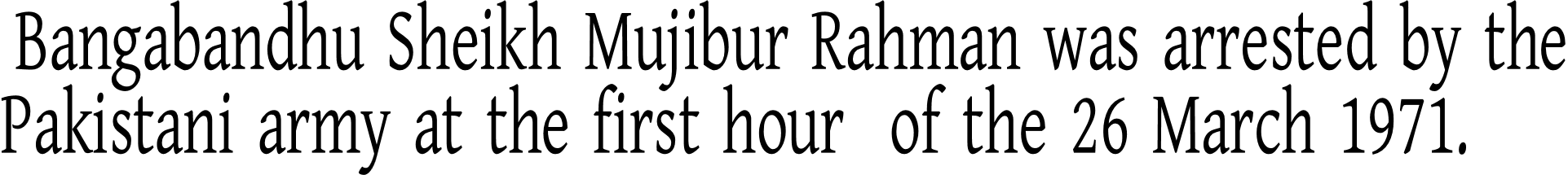 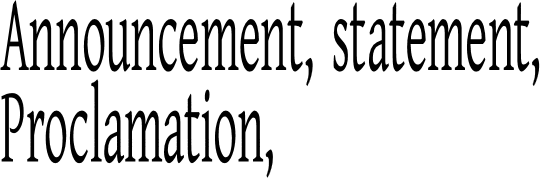 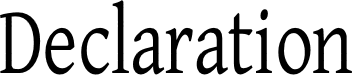 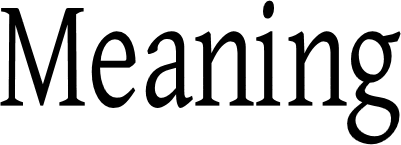 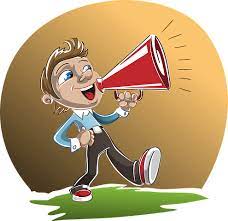 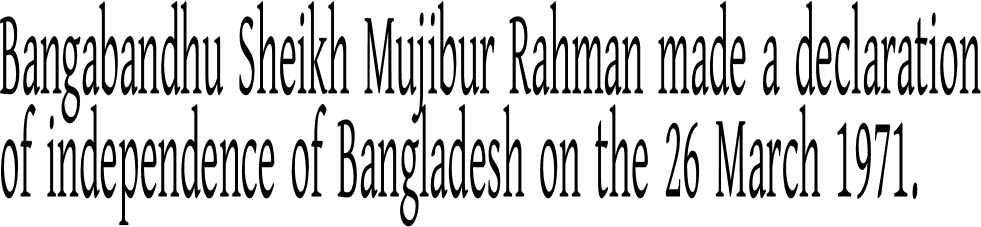 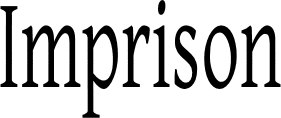 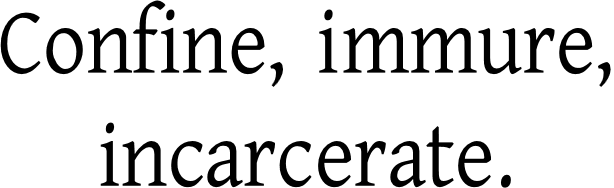 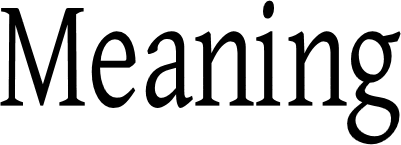 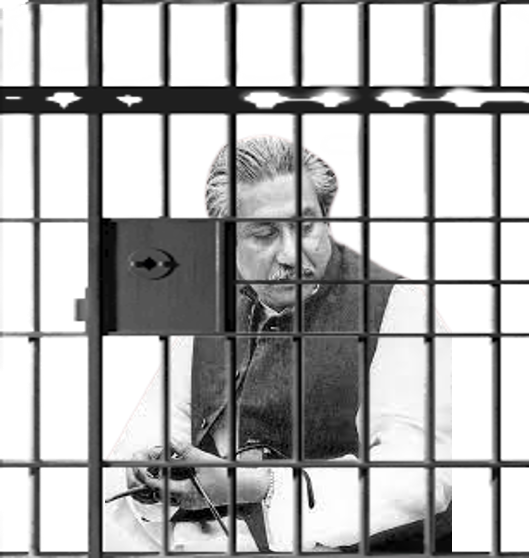 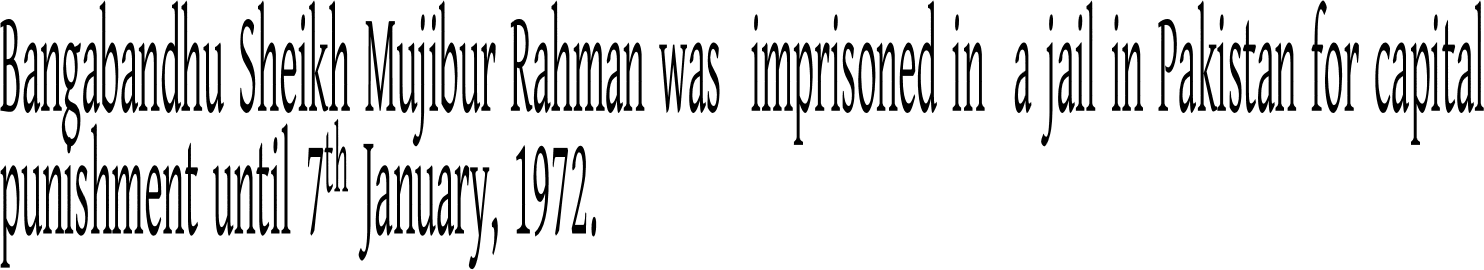 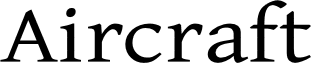 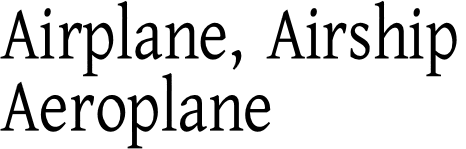 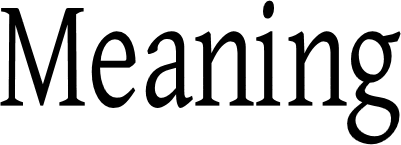 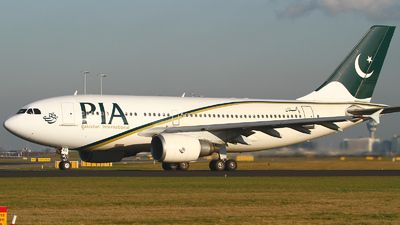 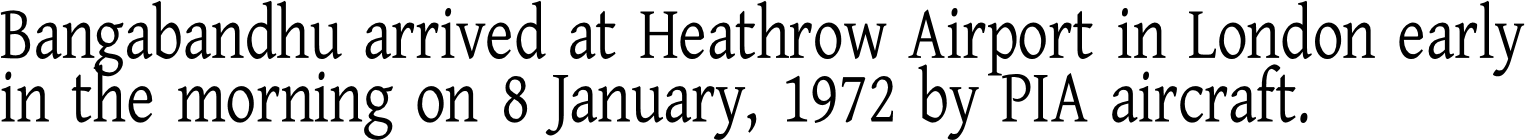 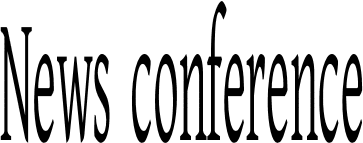 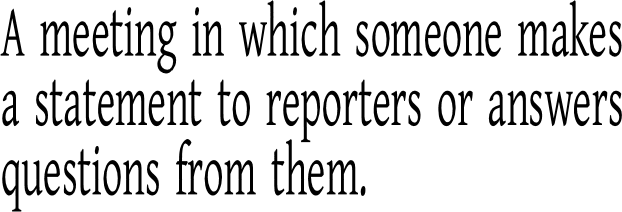 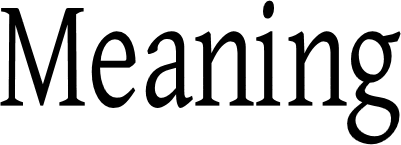 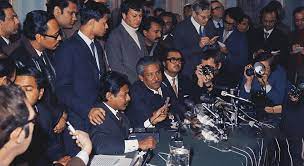 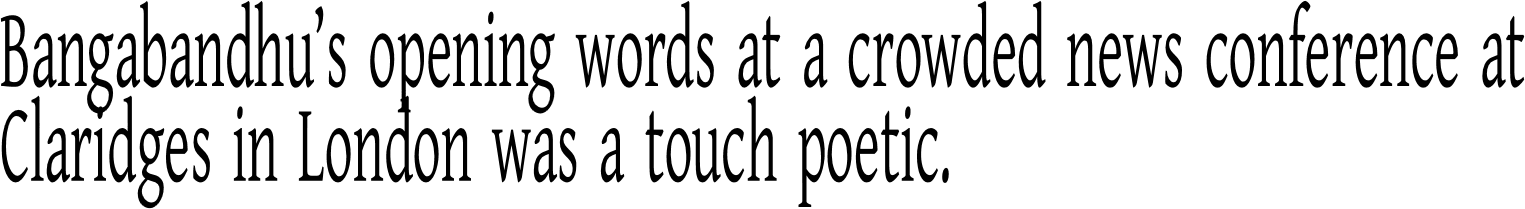 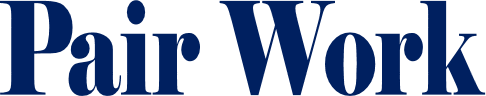 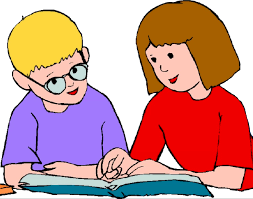 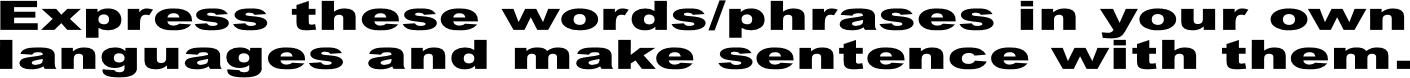 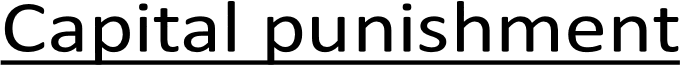 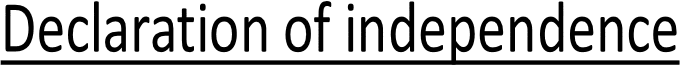 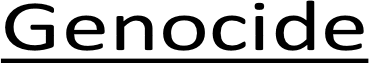 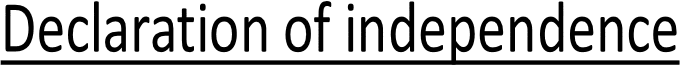 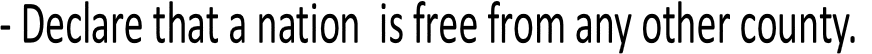 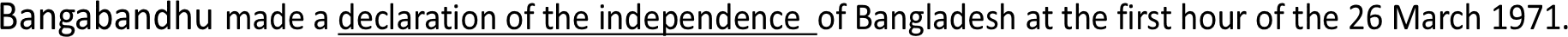 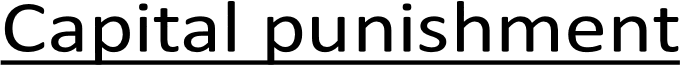 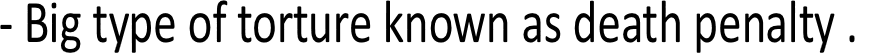 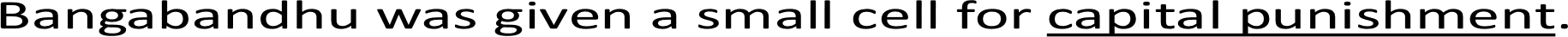 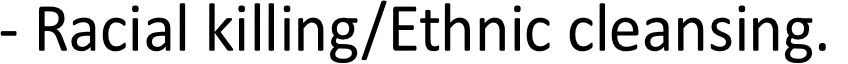 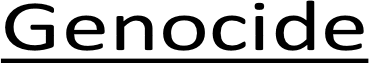 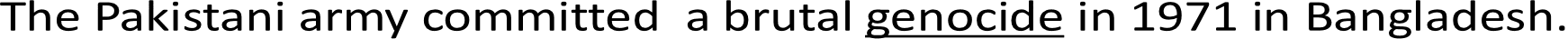 Read the text  carefully.
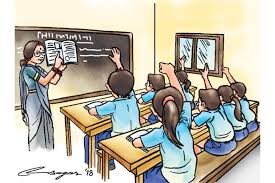 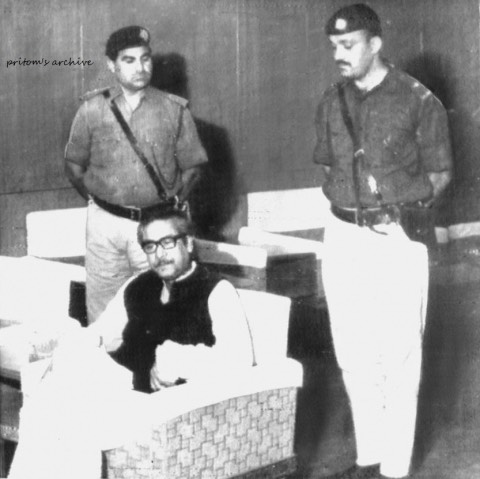 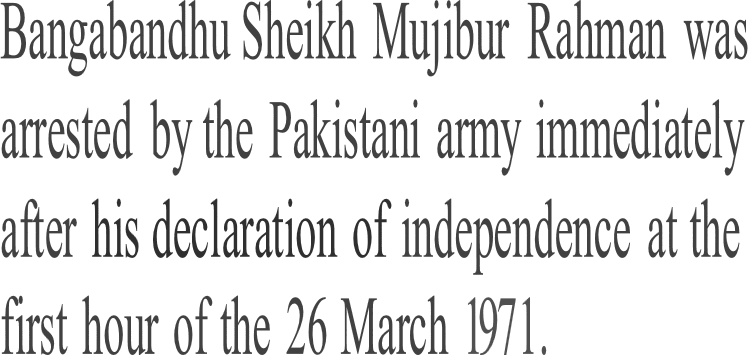 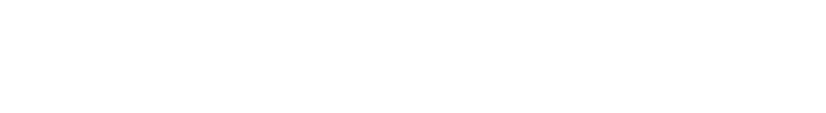 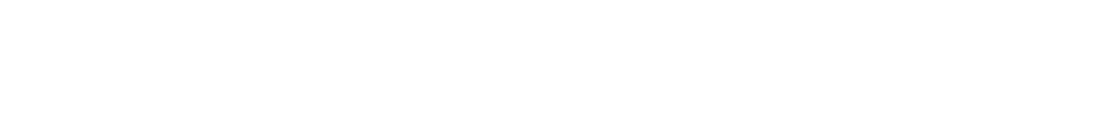 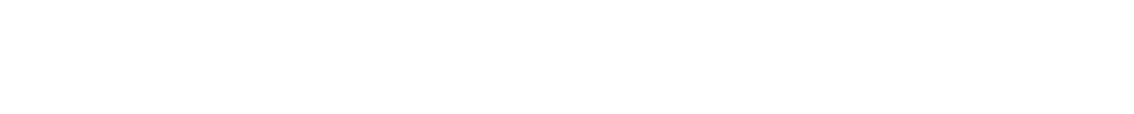 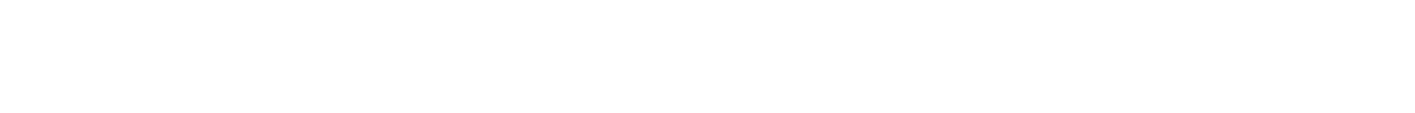 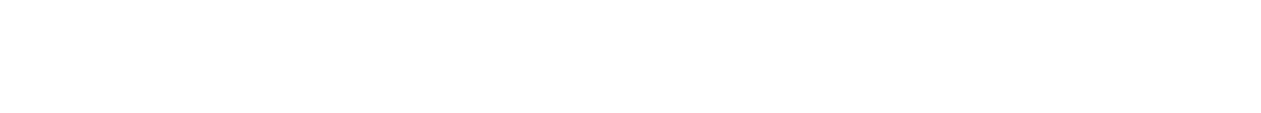 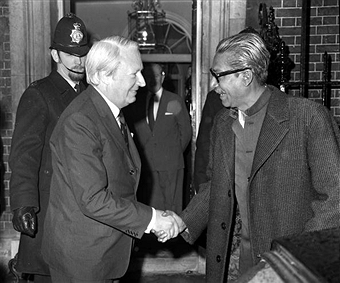 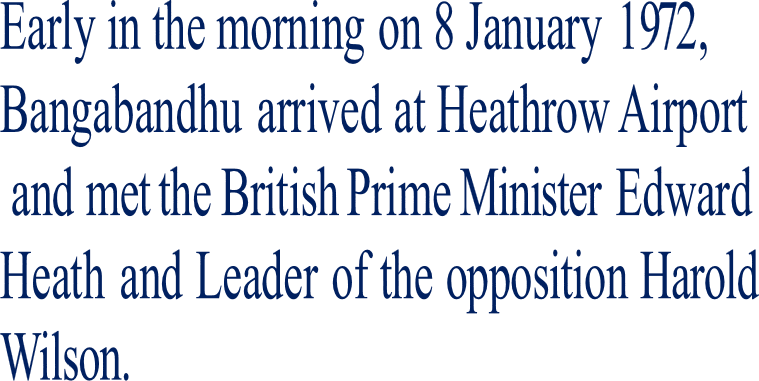 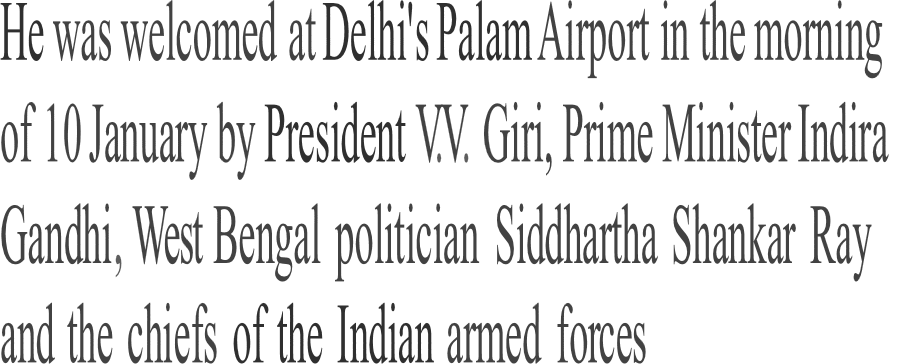 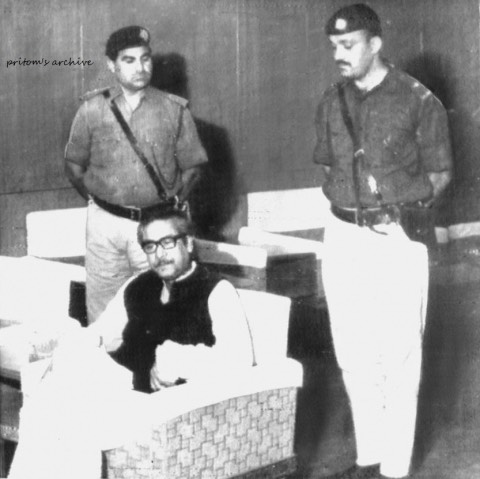 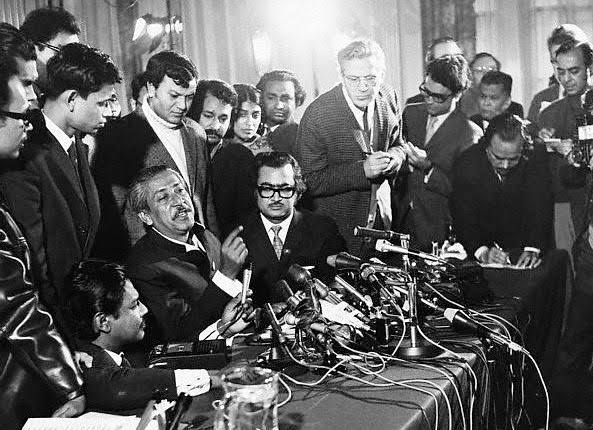 Early in the morning on 8 January 1972, 
Bangabandhu arrived at Heathrow Airport
 and met the British Prime Minister Edward 
Heath and Leader of the opposition Harold Wilson.
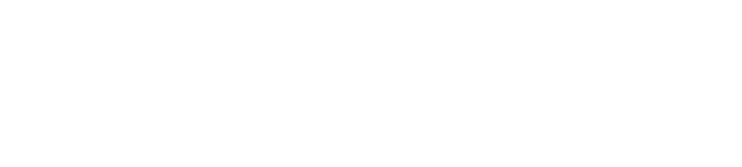 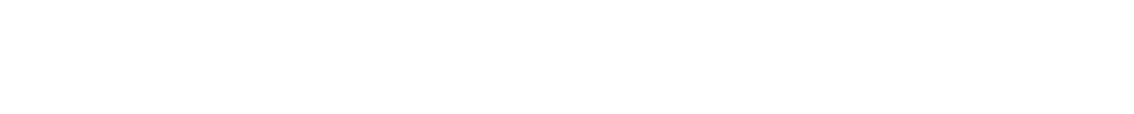 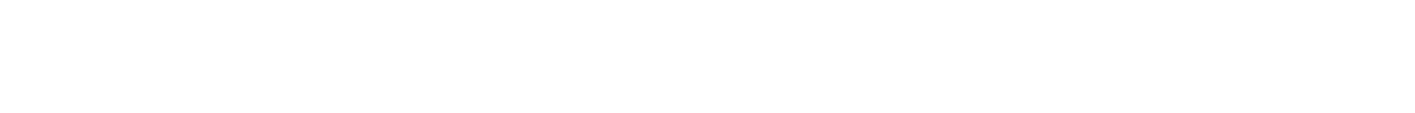 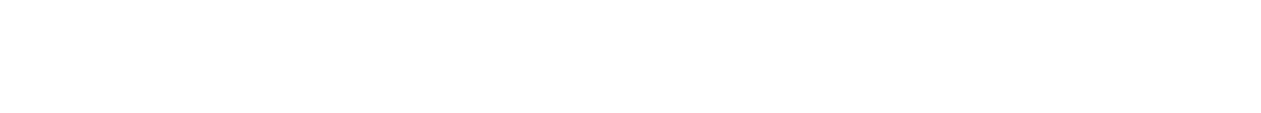 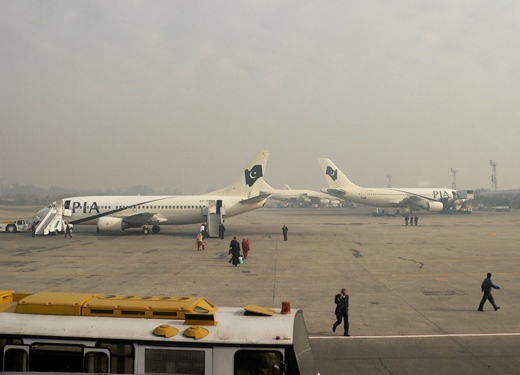 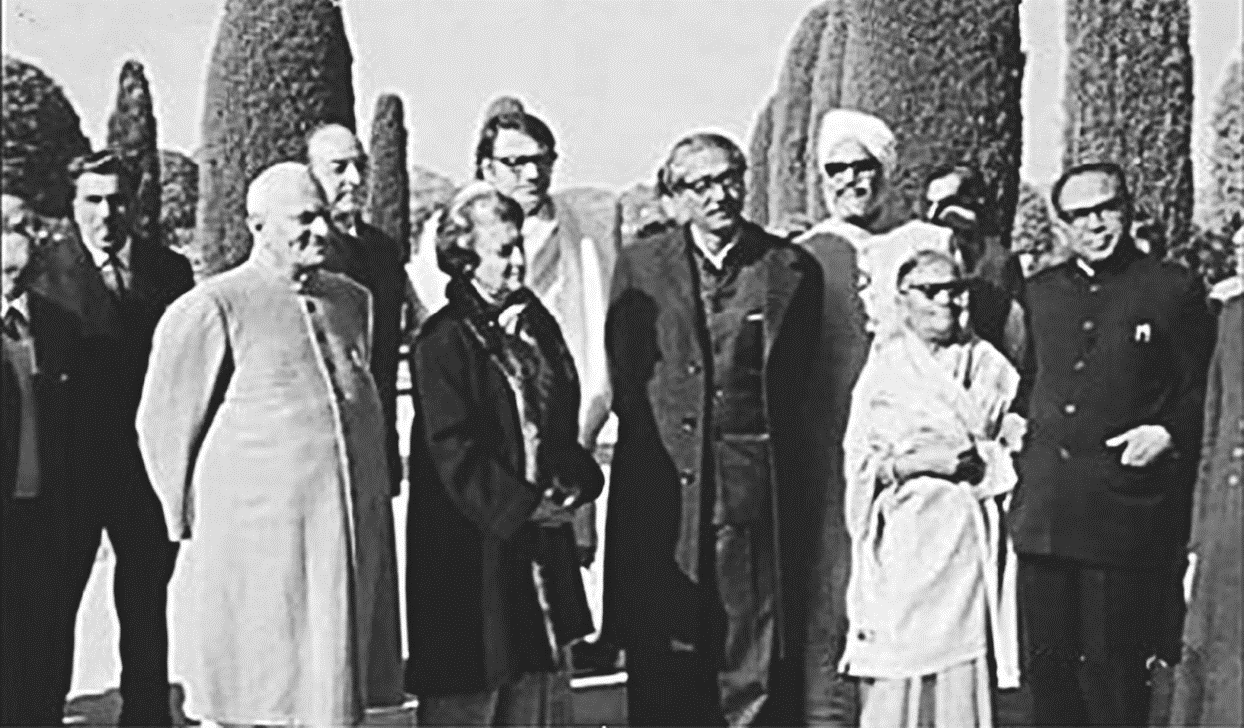 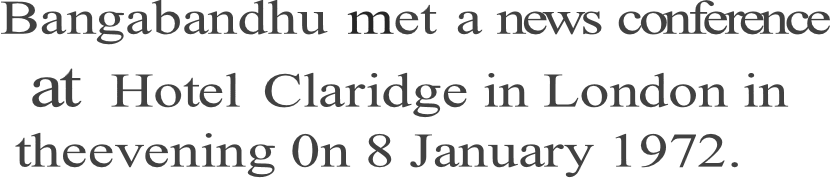 Bangabandhu met  a  news  conference
  at  Hotel  Claridge in London in
 theevening 0n 8 January 1972.
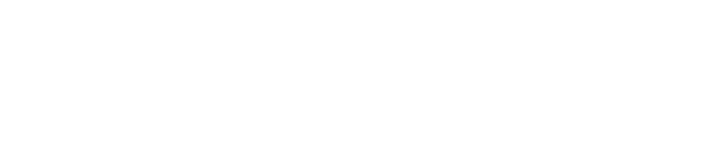 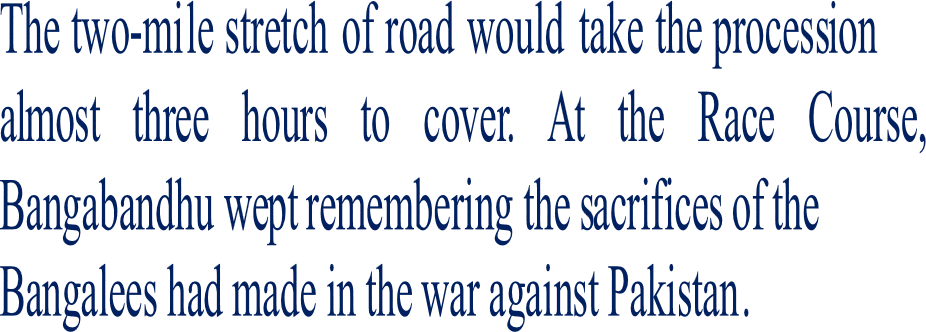 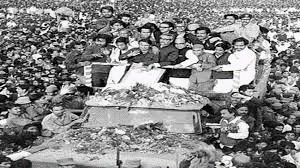 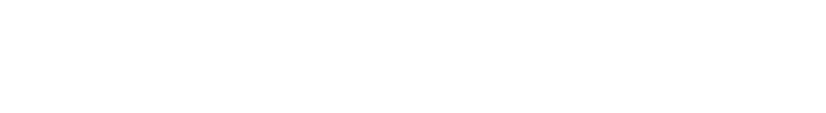 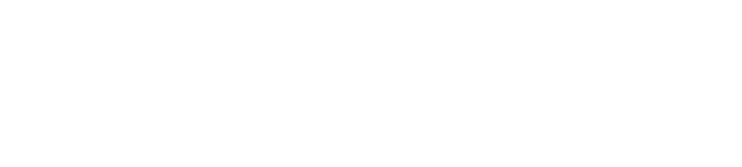 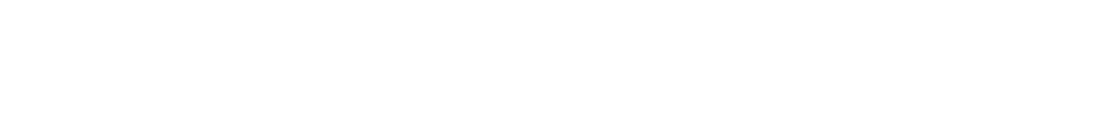 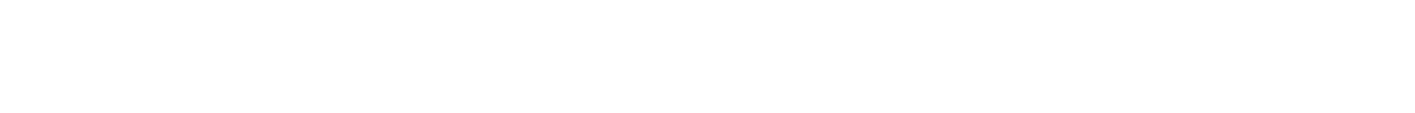 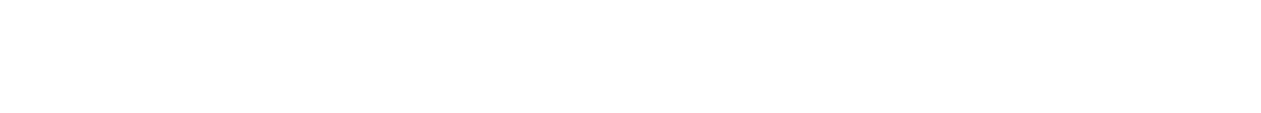 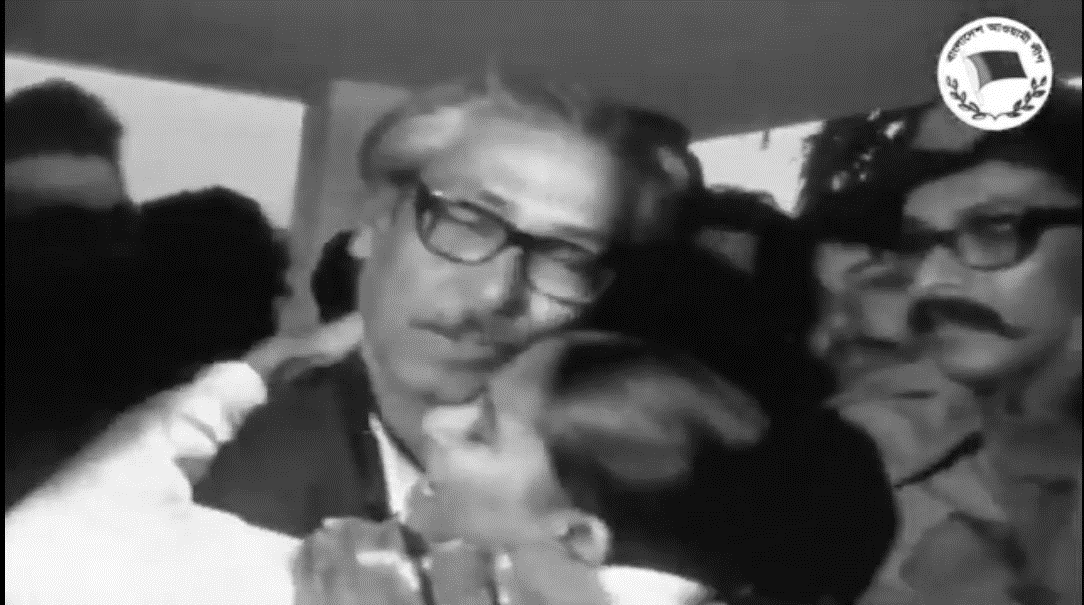 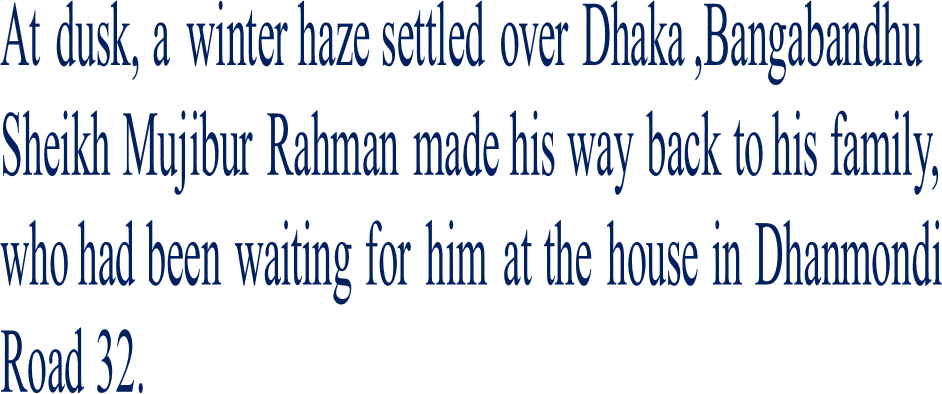 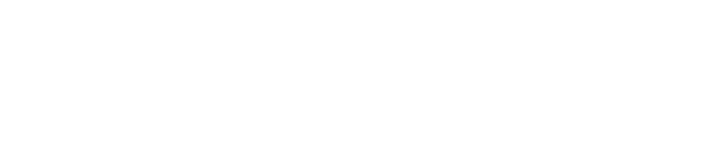 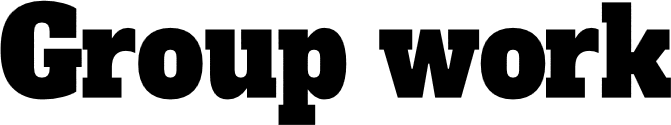 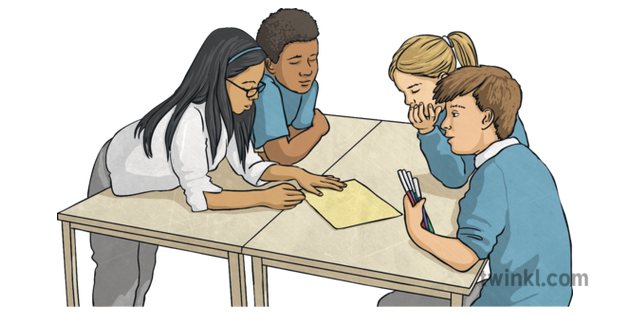 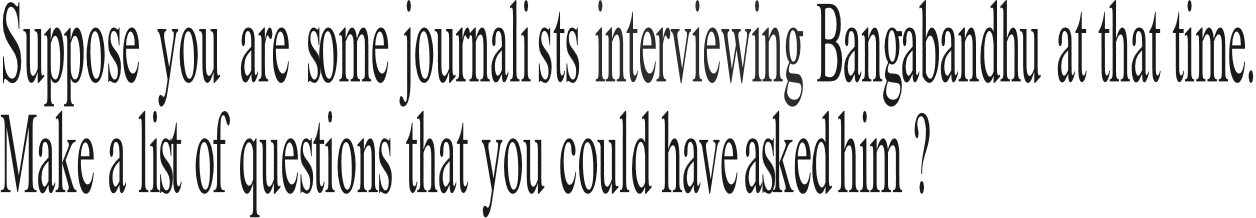 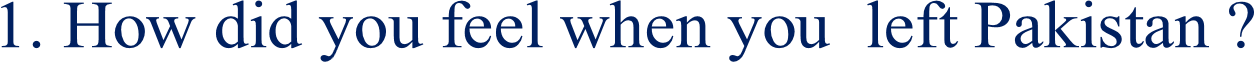 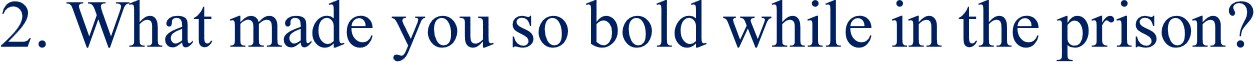 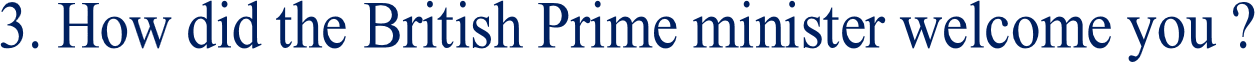 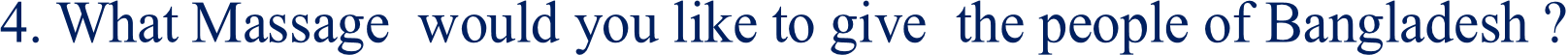 Evaluation

  Make a timeline of the incidents mentioned in the texts
 on Bangabandhu's homecoming.
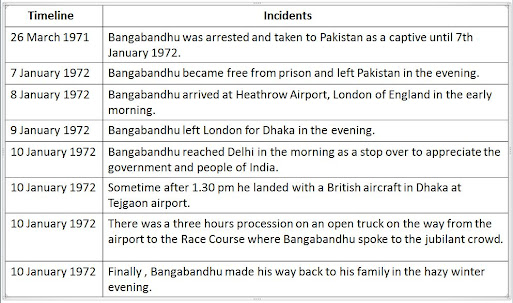 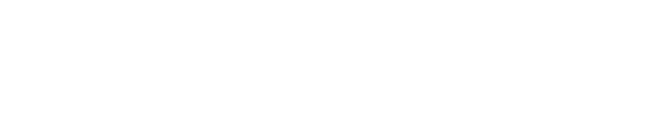 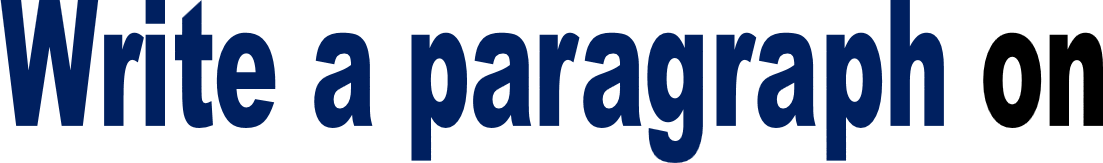 “Bangabandhu’s homecoming”
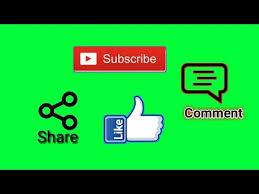 Thanks all.